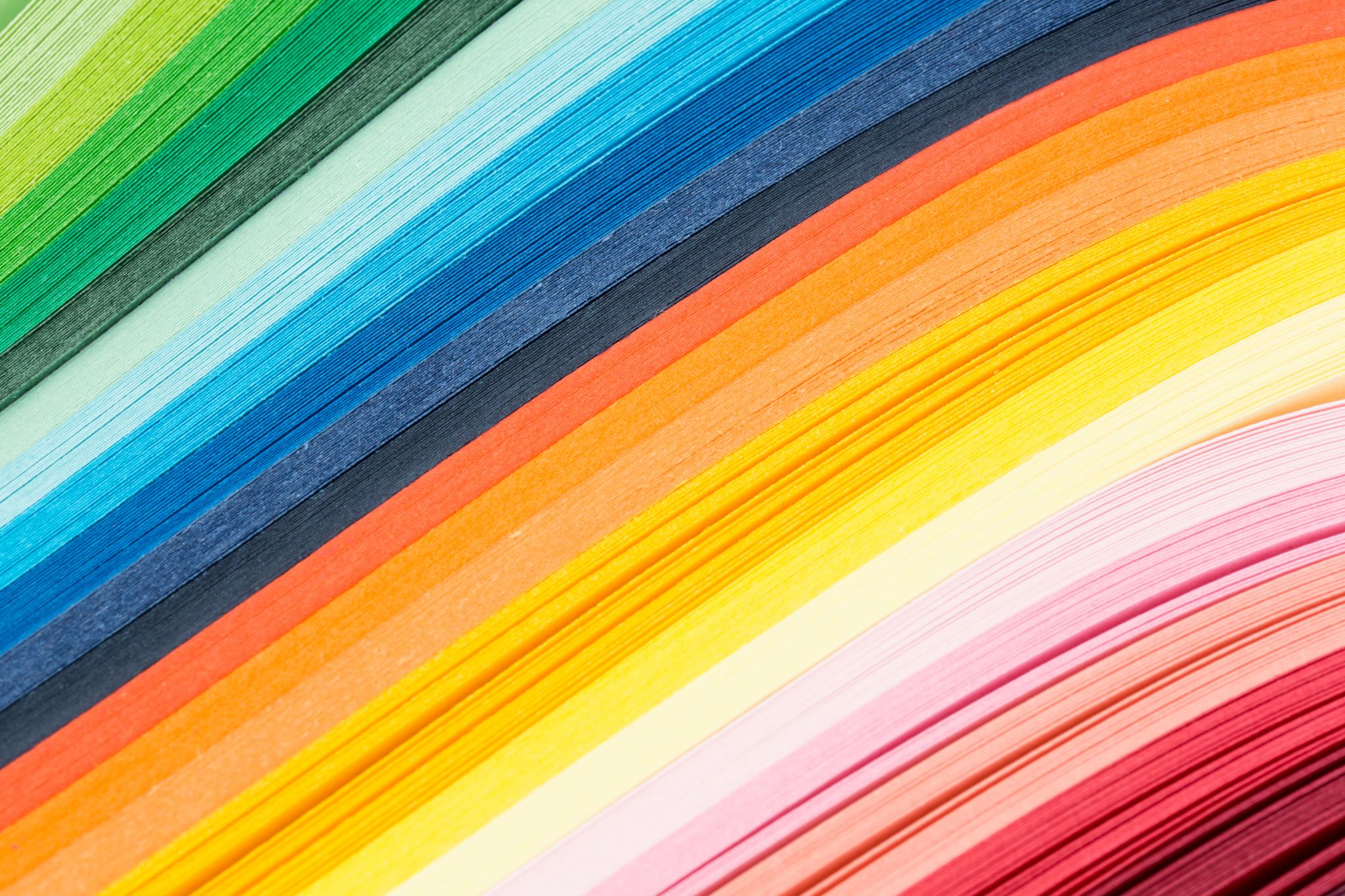 Pronti… attenti… via!
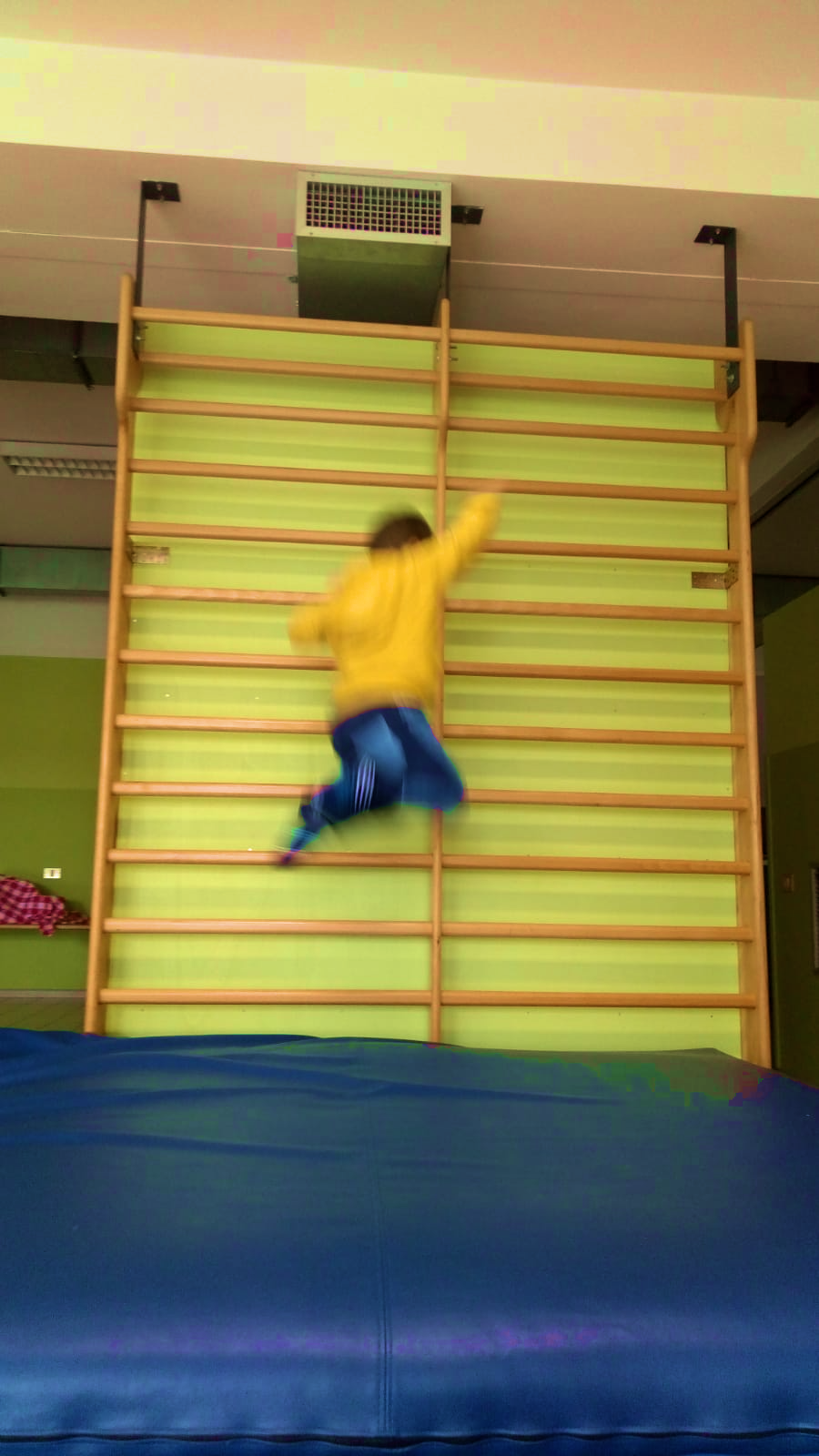 SETTEMBRE 2020
SCUOLA DELL’INFANZIA STELLA DEL MATTINO - CODROIPO
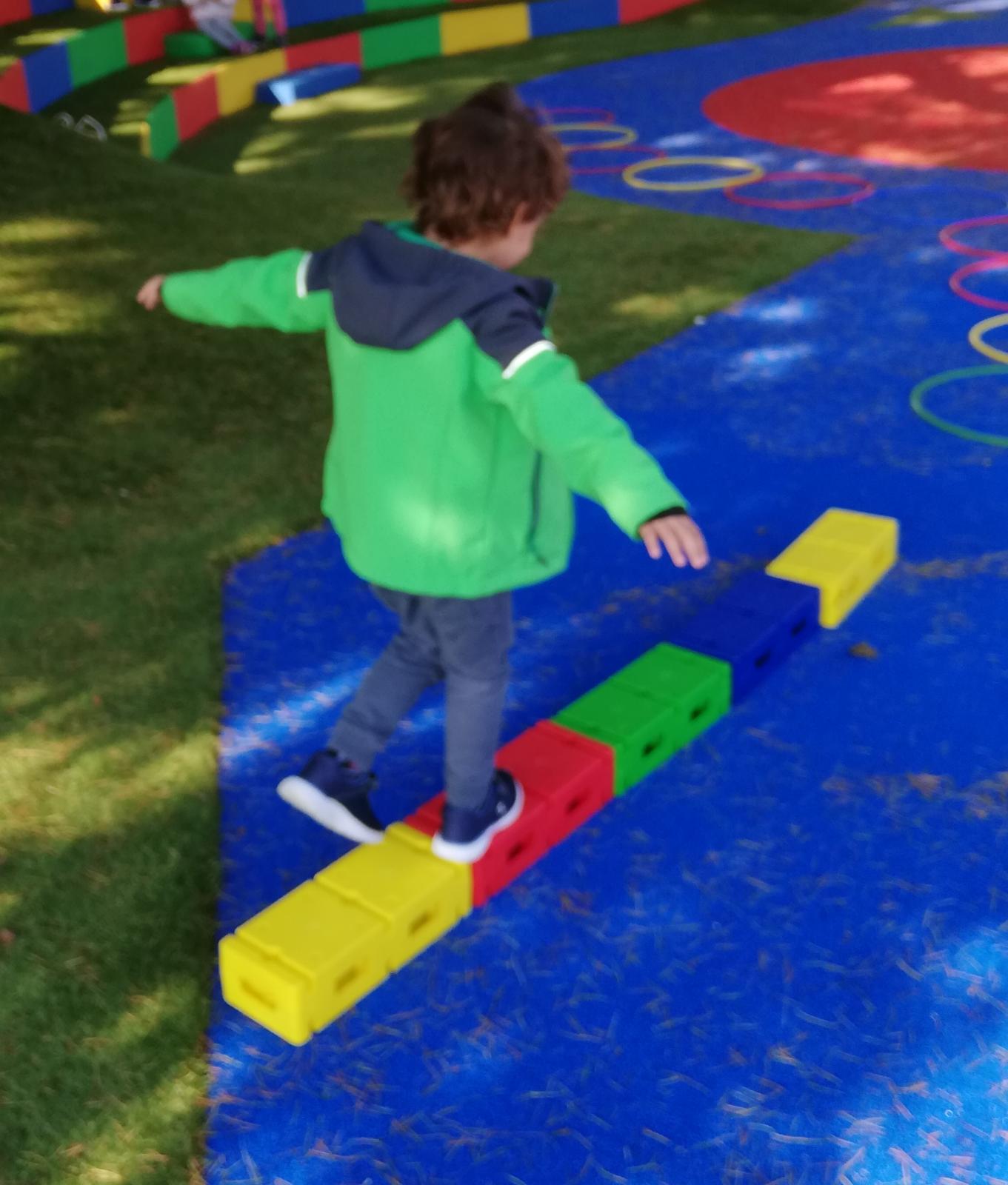 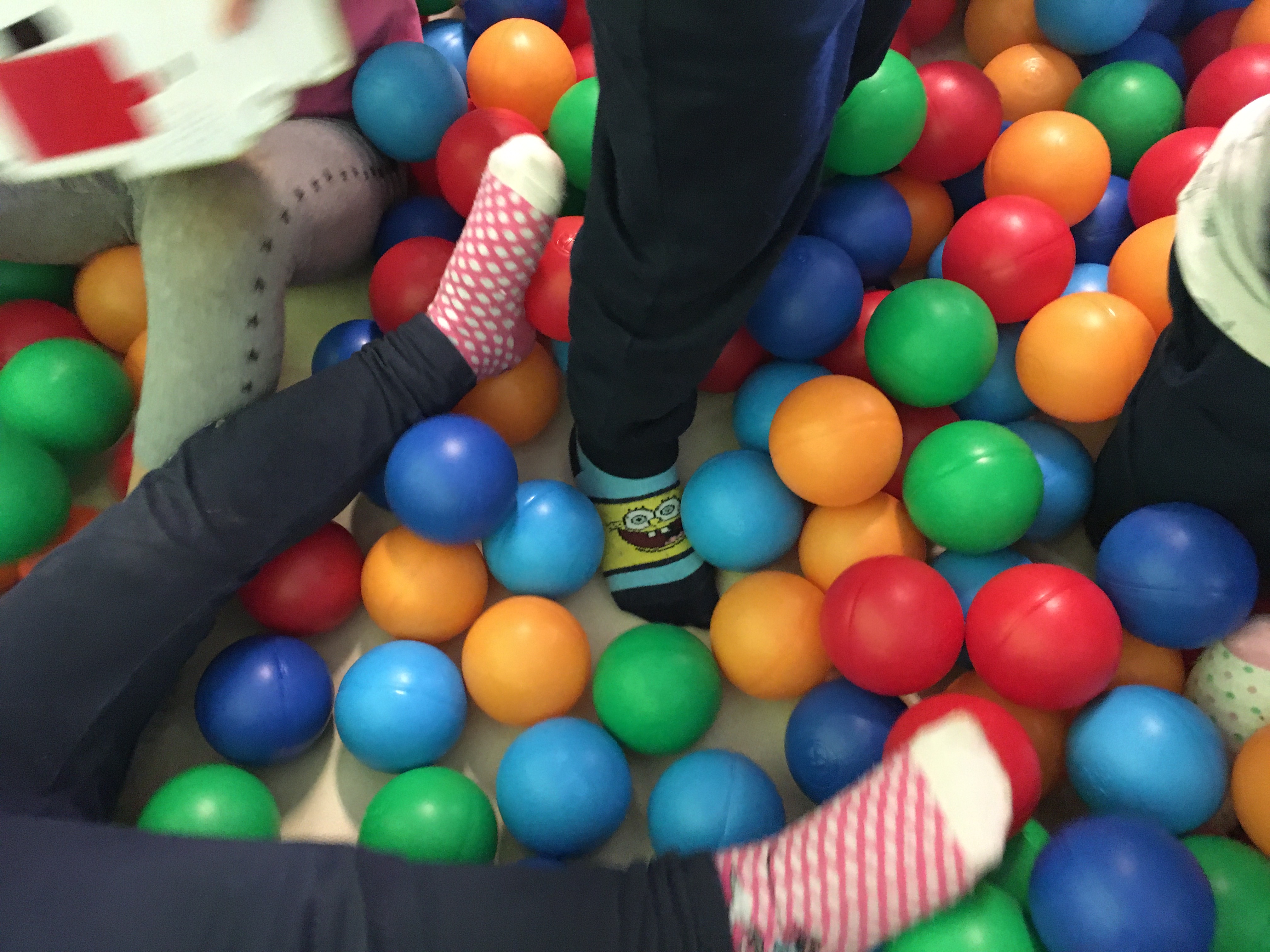 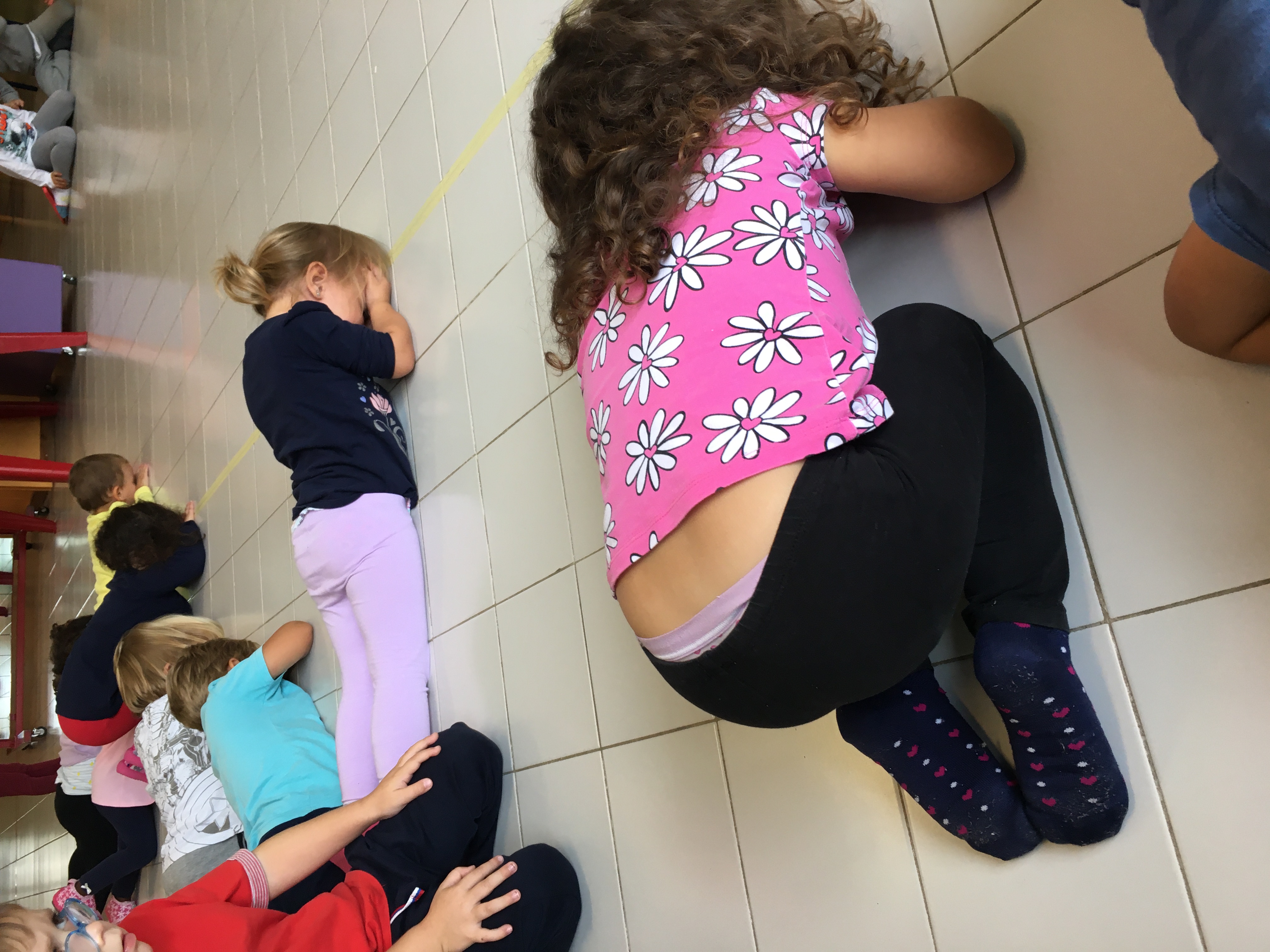 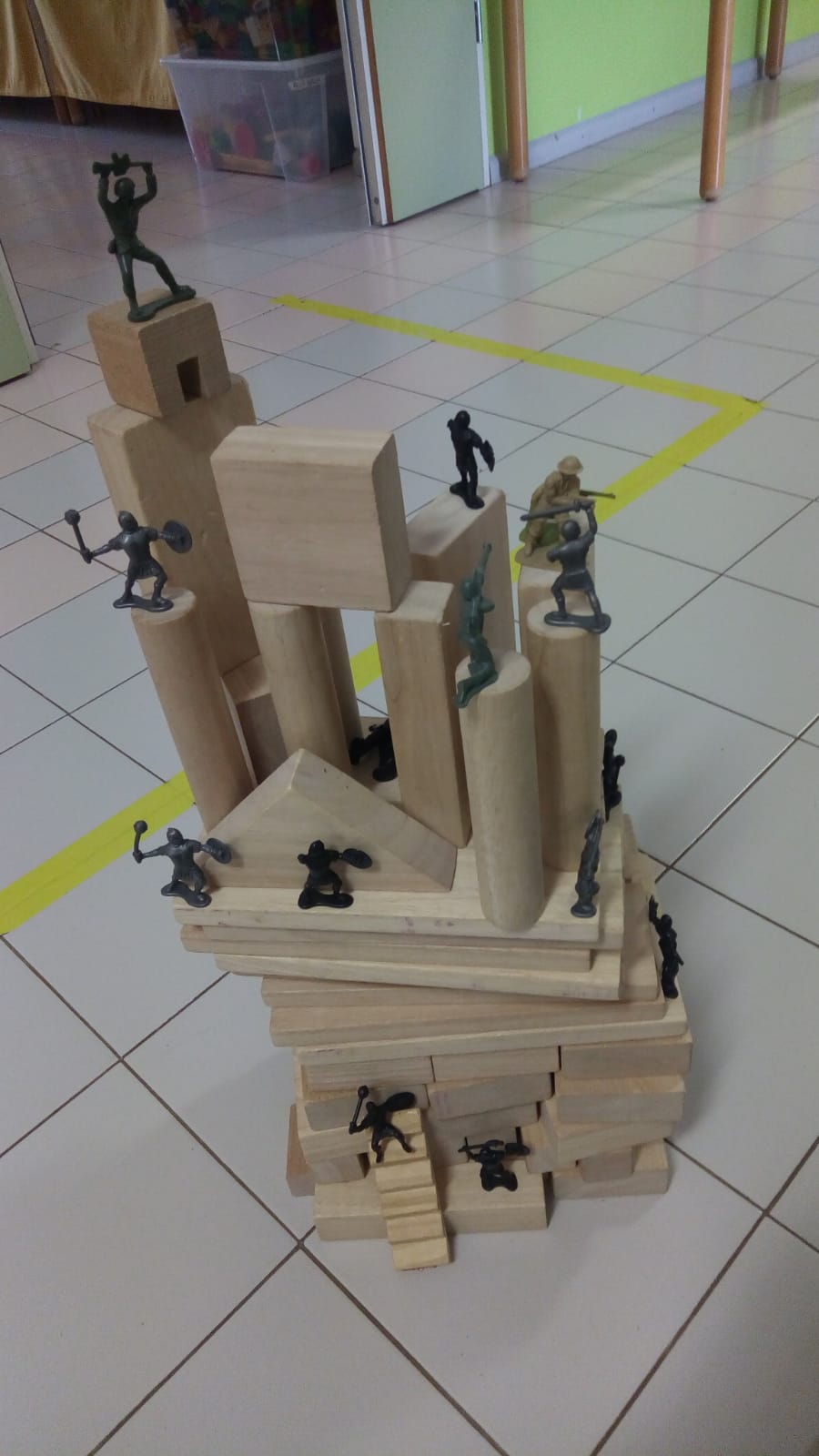 Iniziamo a riscoprire spazi e giochi che conosciamo…
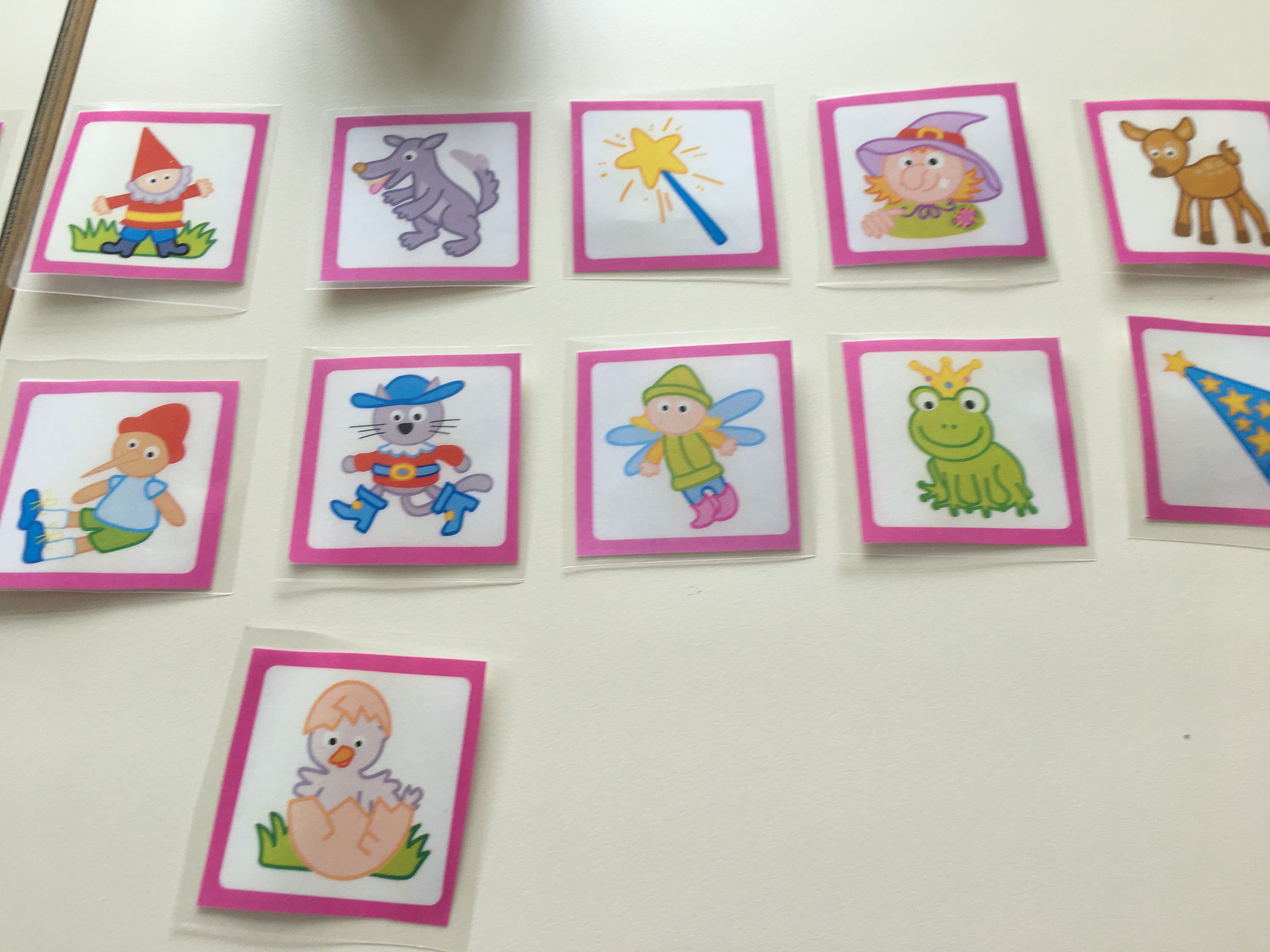 Scopriamo nuove aule e abitudini…
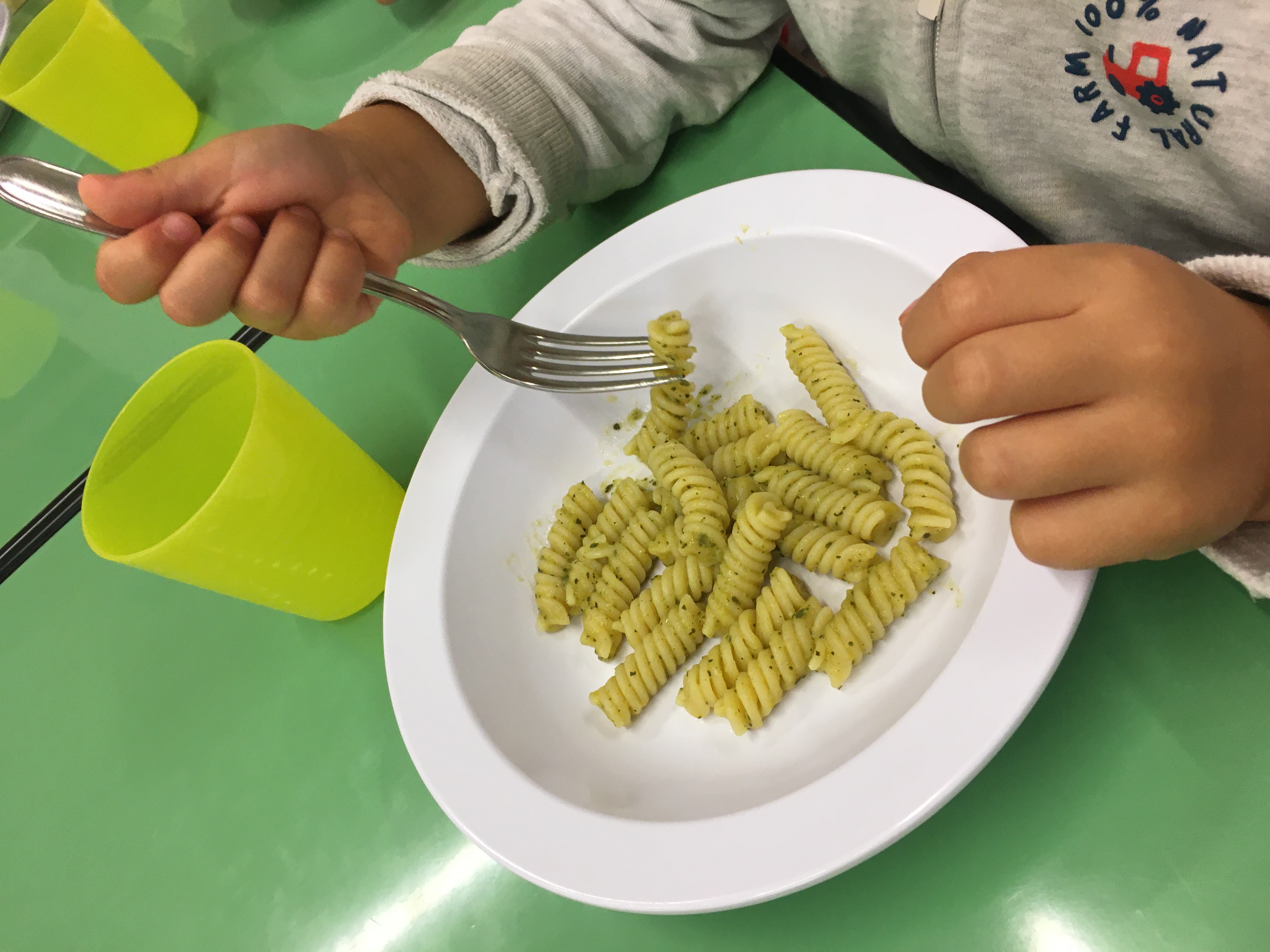 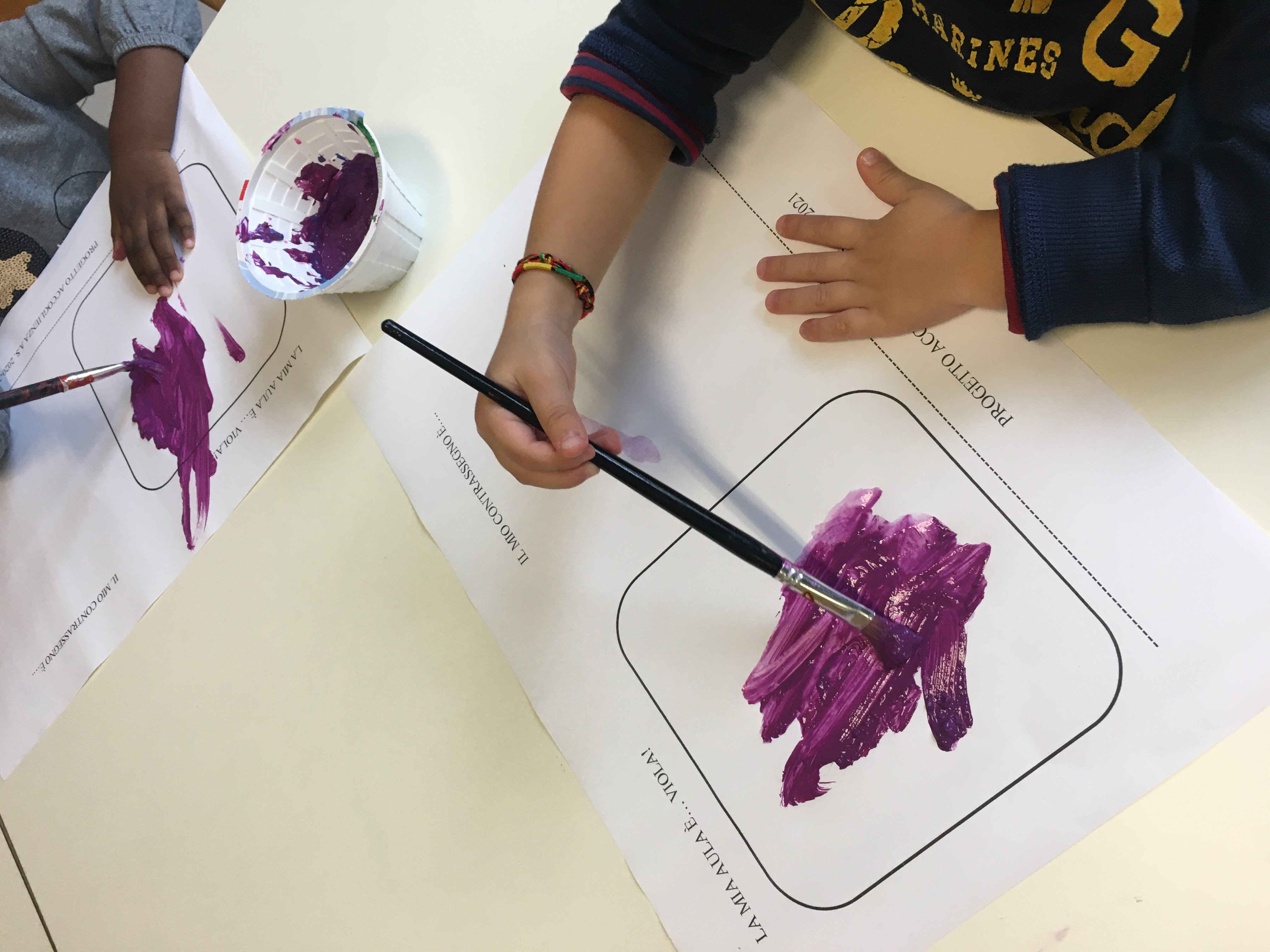 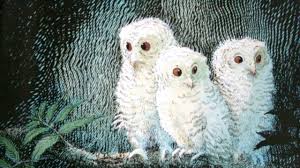 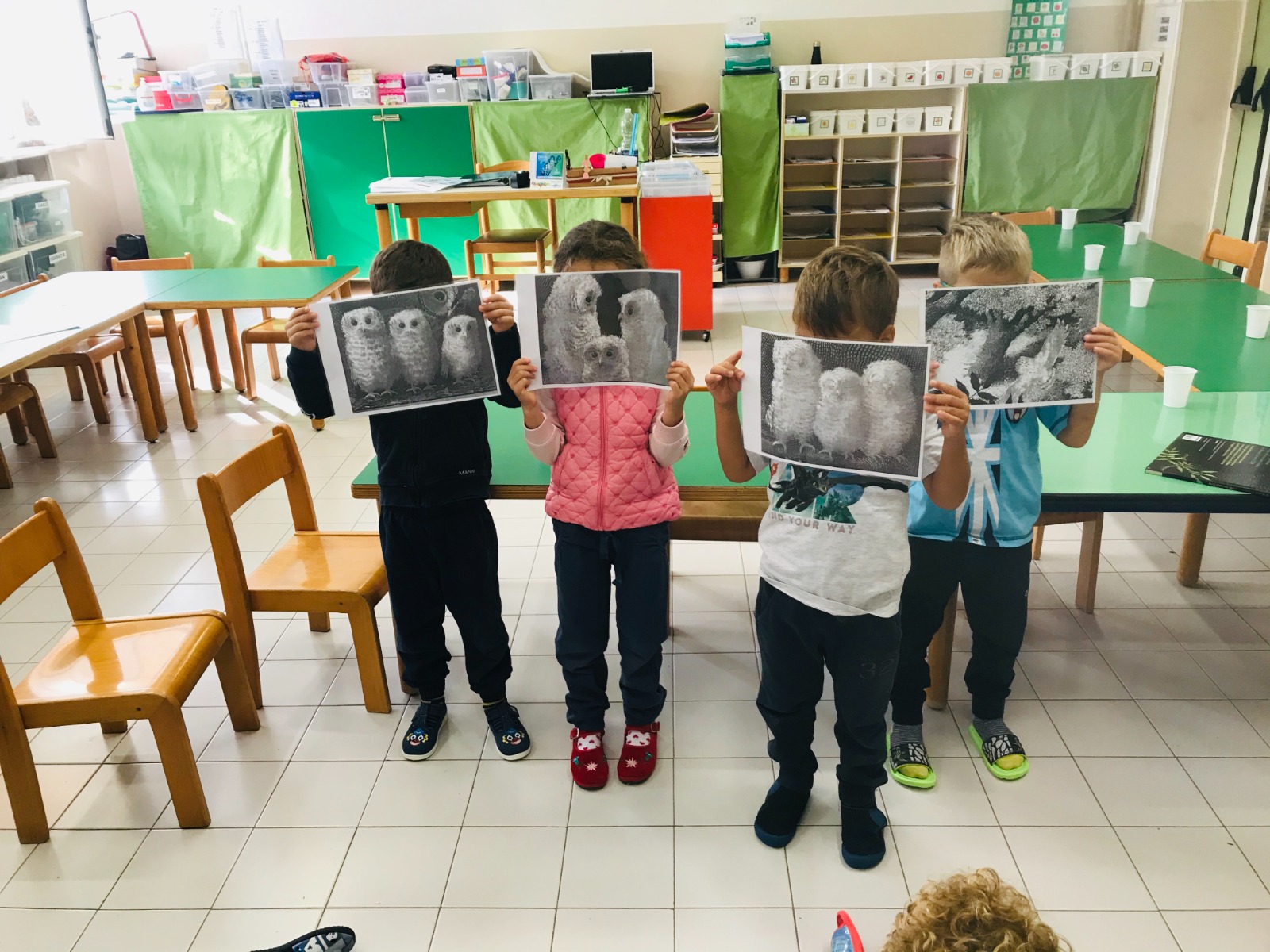 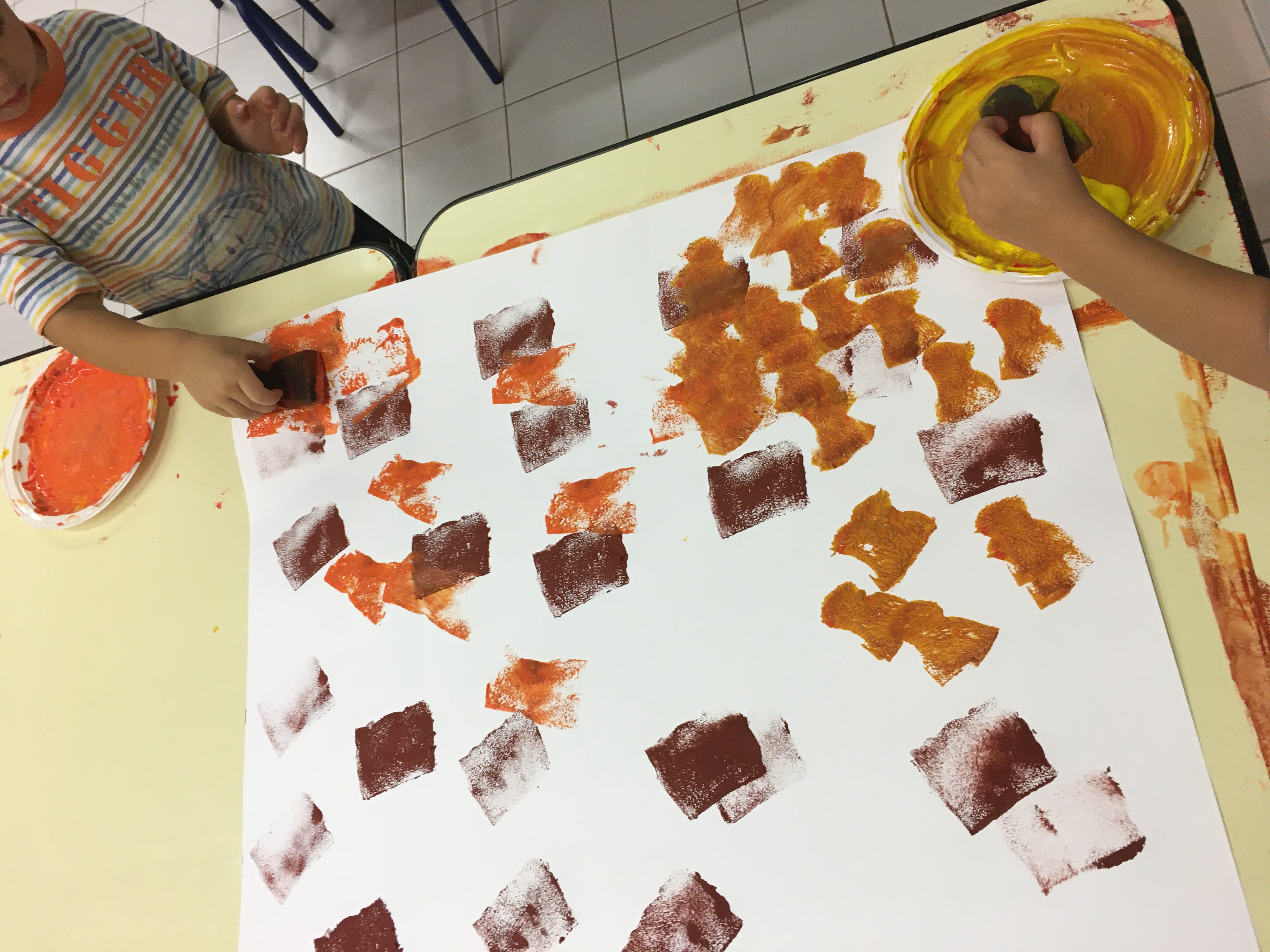 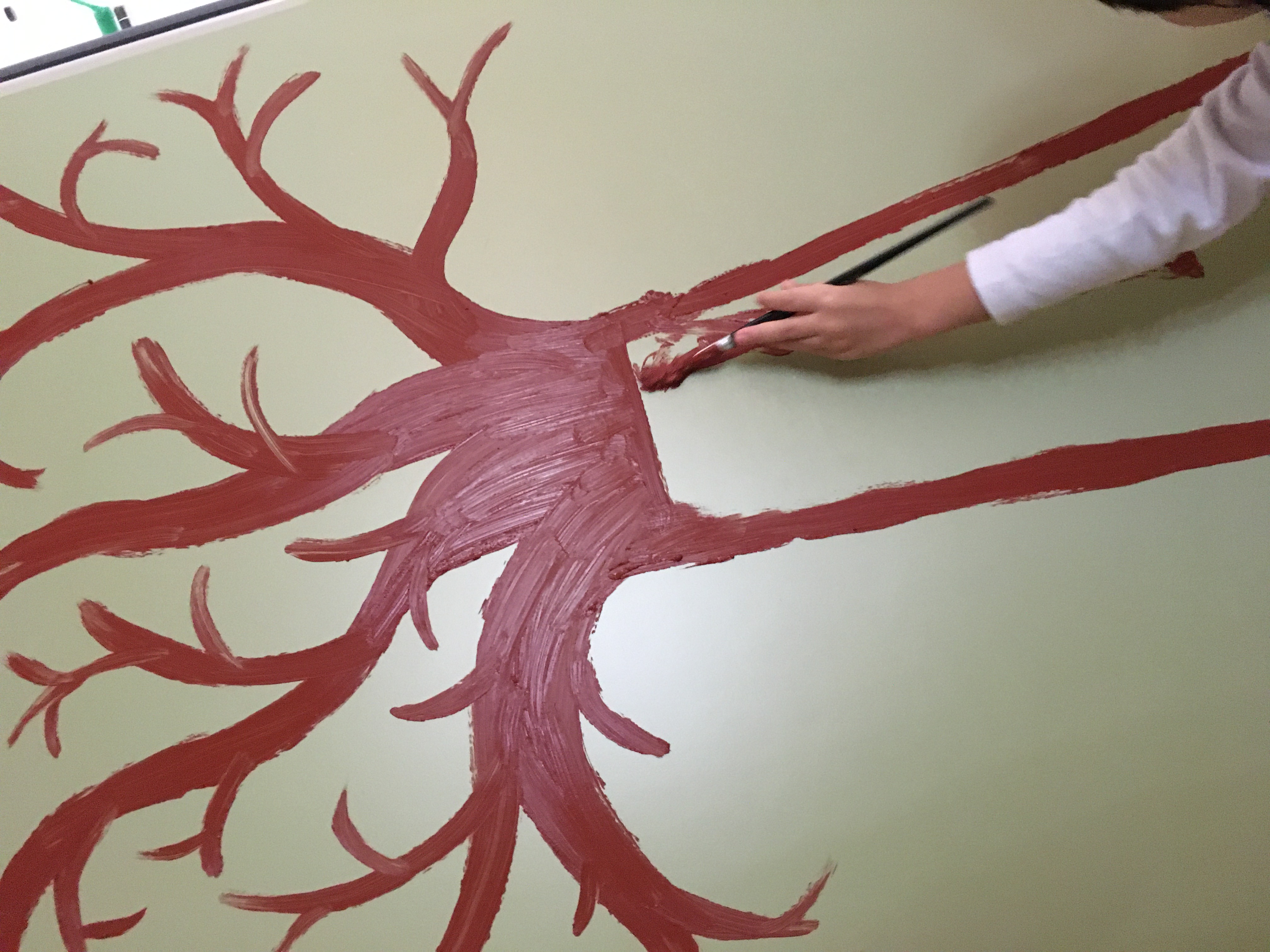 Conosciamo nuovi amici speciali…
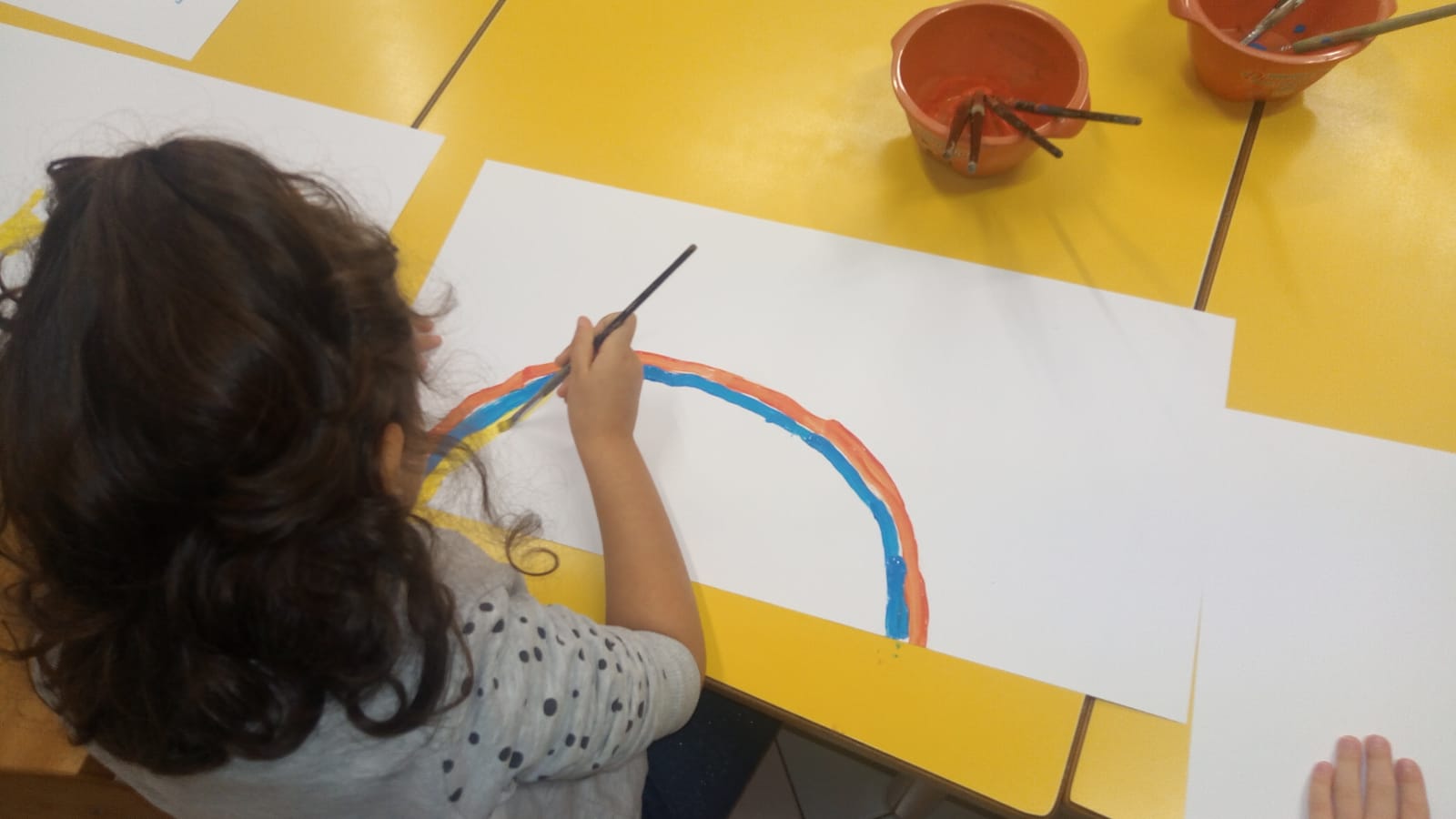 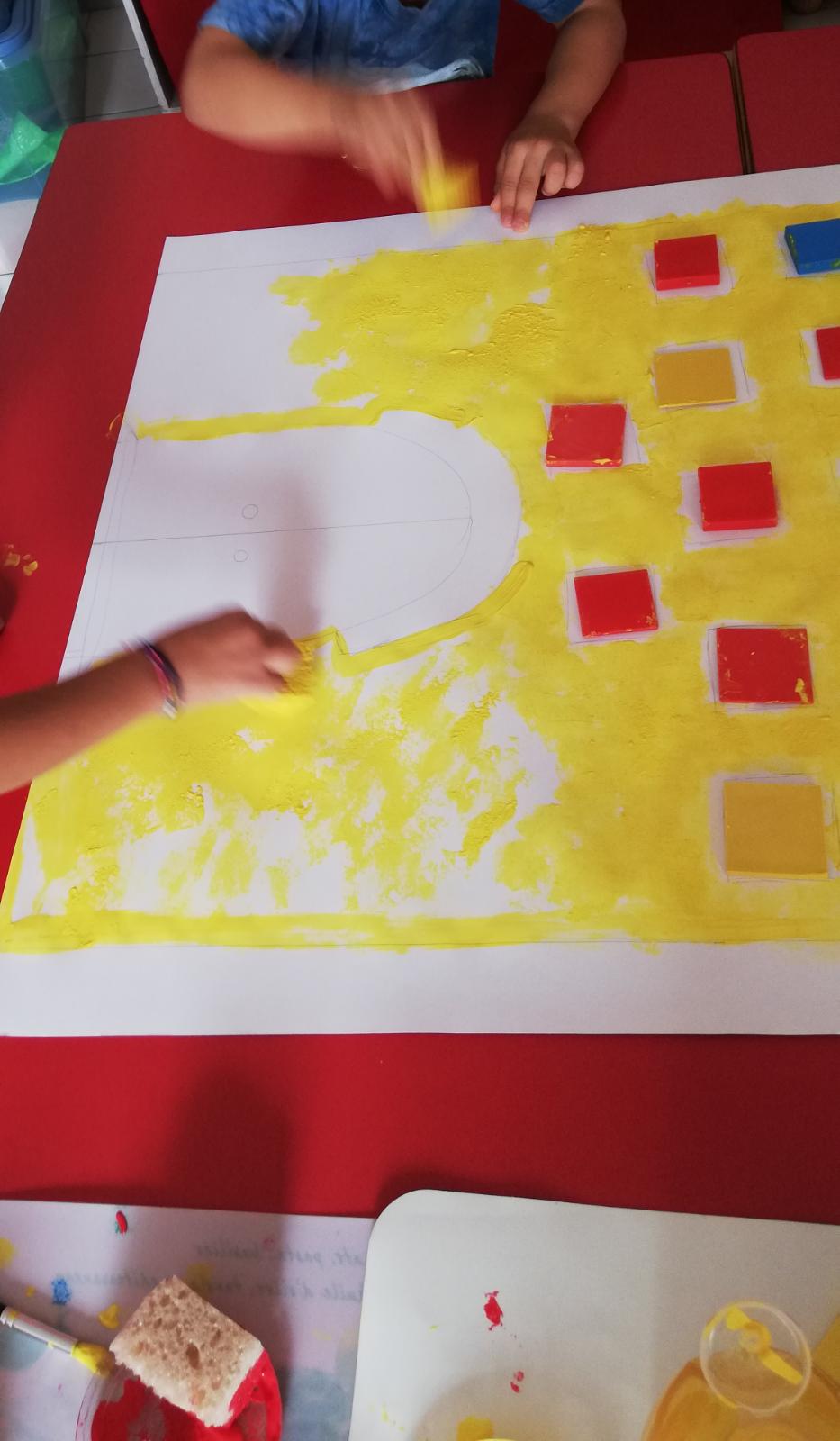 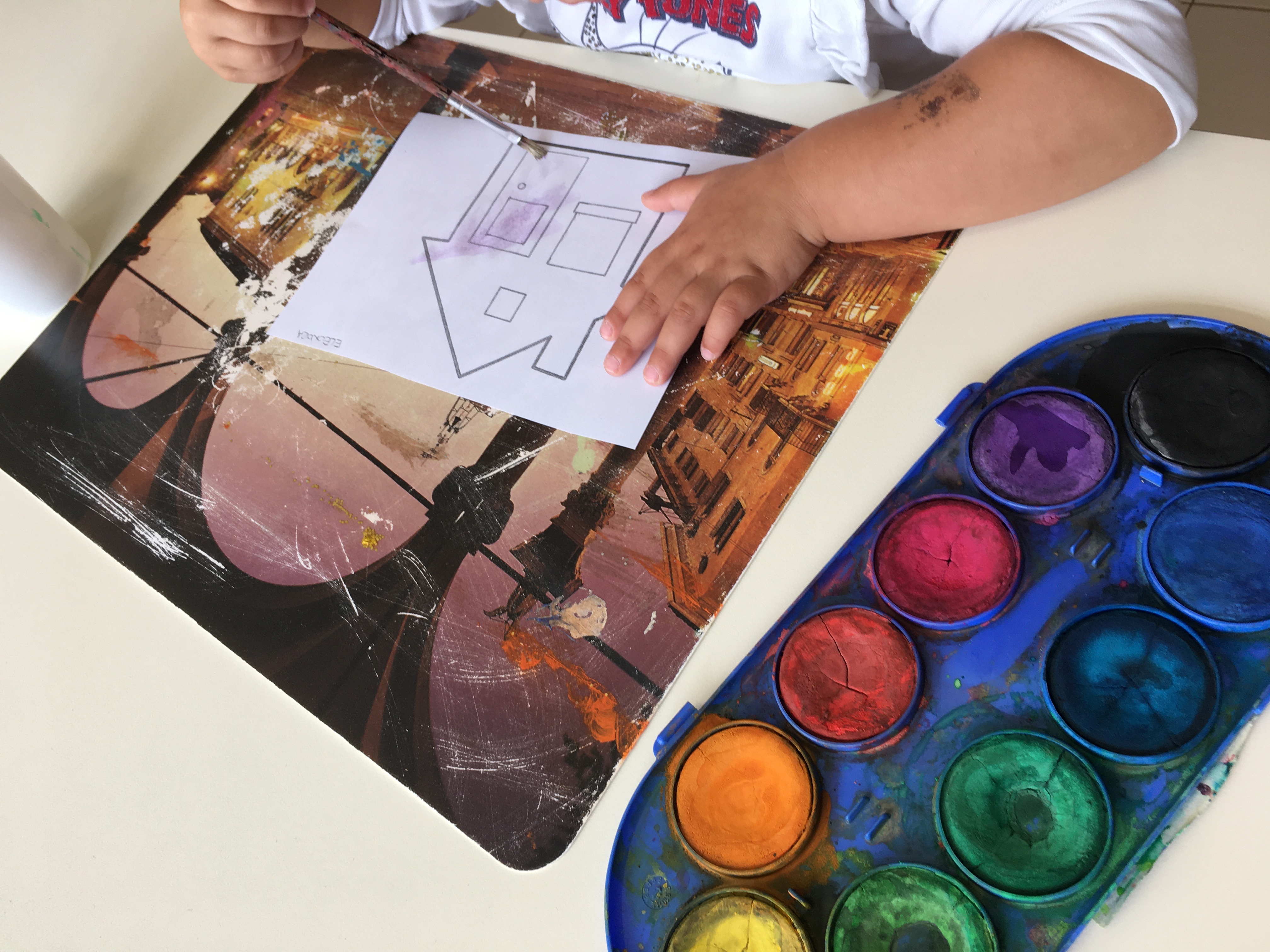 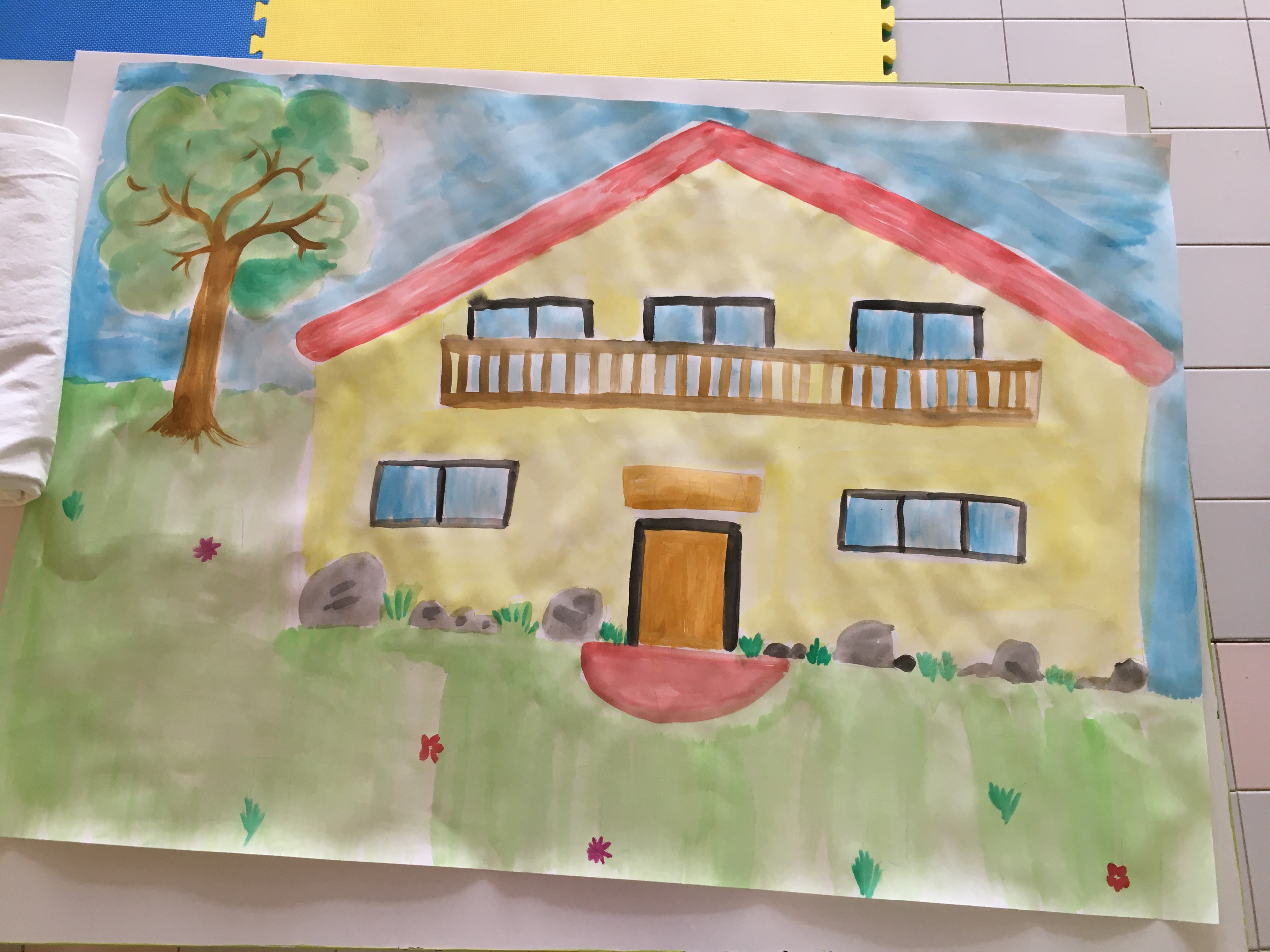 Costruiamo una scuola a nostra dimensione…
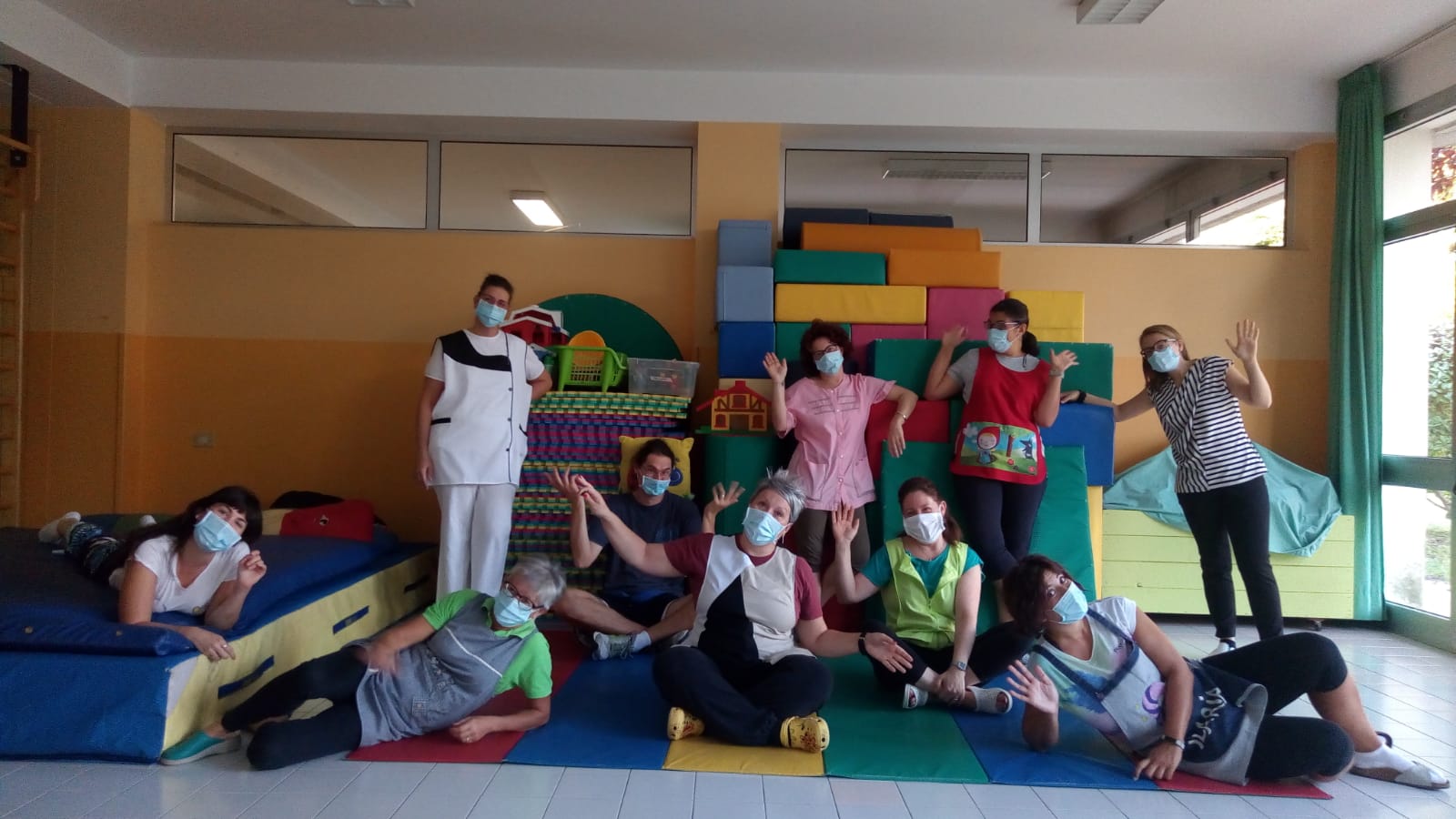 Iniziamo questa nuova avventura tutti insieme con grande entusiasmo!